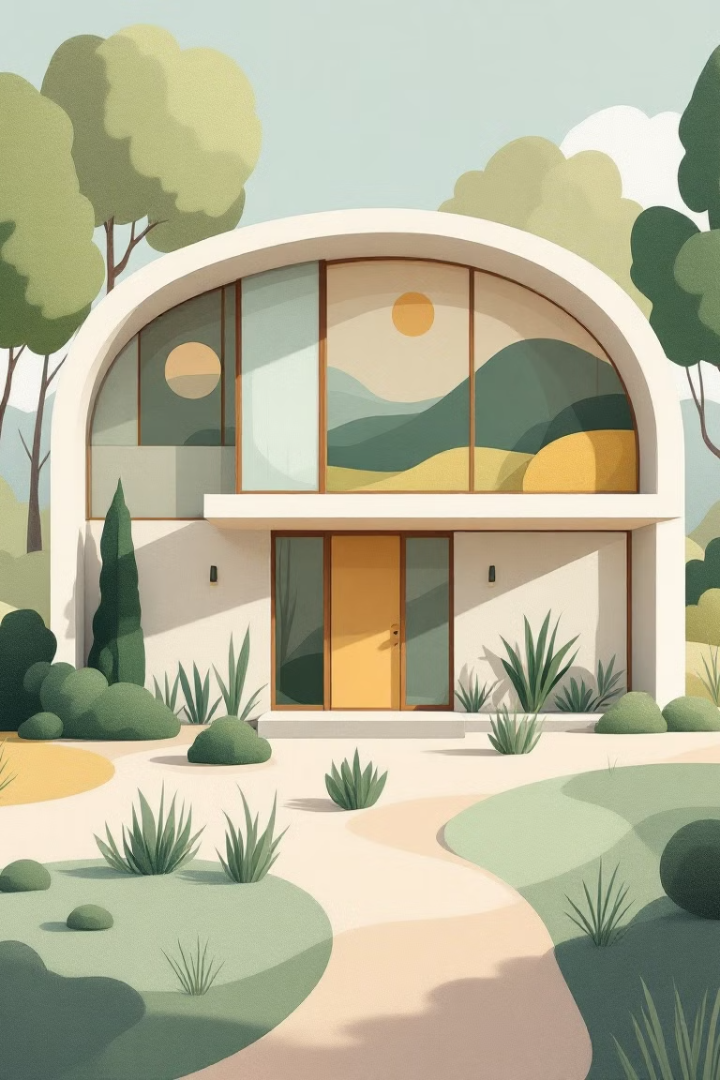 Argumentos *A Priori* y *A Posteriori*: Una Introducción a la Epistemología
En este recorrido, exploraremos las distinciones cruciales entre los argumentos *a priori* y *a posteriori*. Descubriremos cómo estos conceptos influyen en nuestra comprensión del conocimiento y la realidad.
*A Priori*: El Conocimiento Independiente de la Experiencia
Definición
Características
El conocimiento *a priori* es justificable sin necesidad de experiencia empírica. Se basa en la razón pura, deduciendo conclusiones a partir de principios lógicos y axiomas.
Es universal, necesario y cierto, aplicándose a todos los casos posibles. Ejemplos clásicos incluyen verdades matemáticas, principios lógicos y proposiciones analíticas.
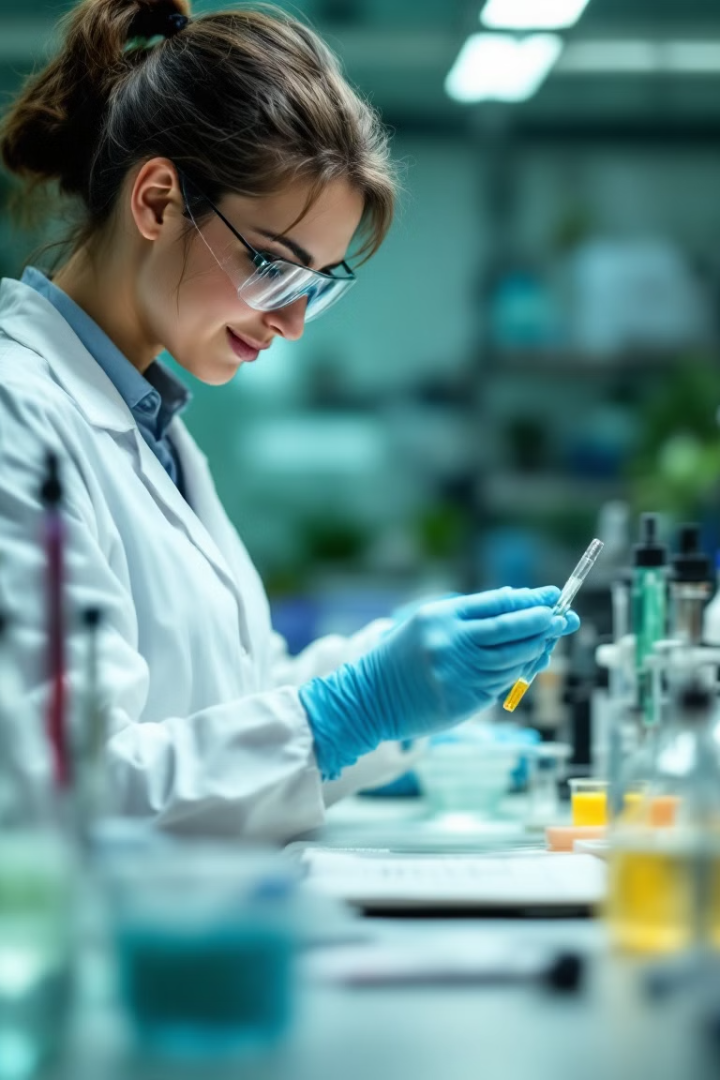 *A Posteriori*: El Conocimiento Derivado de la Experiencia
Definición
El conocimiento *a posteriori* se basa en la observación y la evidencia empírica, obteniendo conclusiones a través de la inducción a partir de datos particulares.
Características
Es contingente, particular y probable, basándose en experiencias específicas y susceptible de ser refutado por nuevas evidencias.
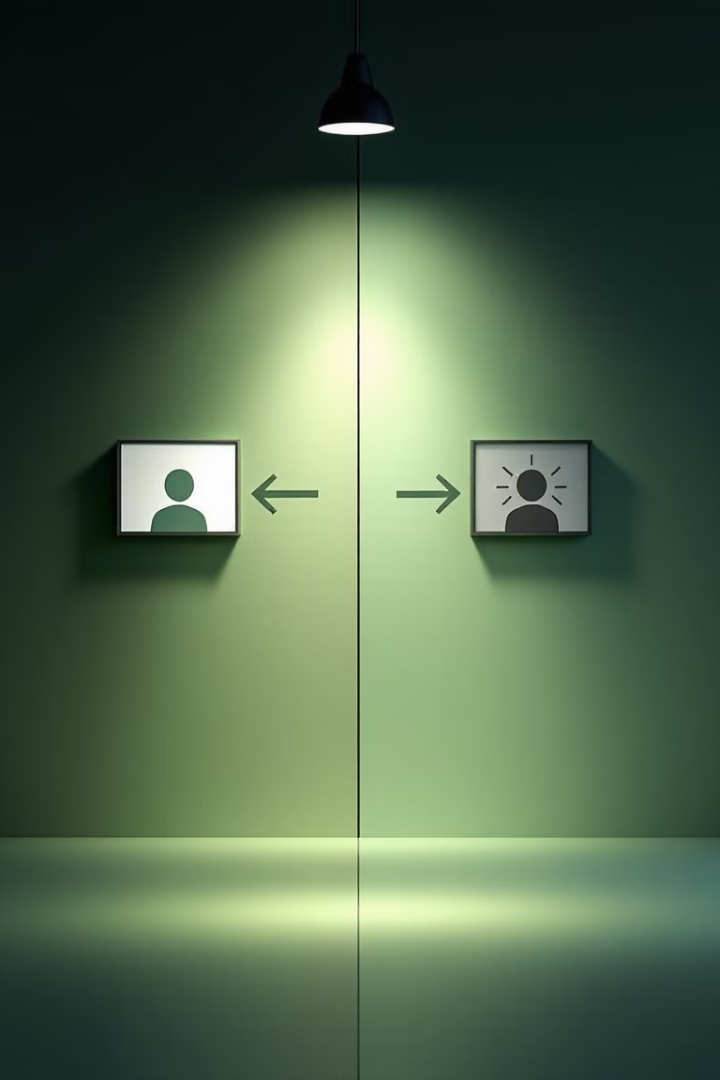 Contrastes Clave: *A Priori* vs. *A Posteriori*
Origen
Razón vs. Experiencia
Justificación
Deducción lógica vs. Inducción empírica
Necesidad
Necesario vs. Contingente
Certeza
Absoluta vs. Probable
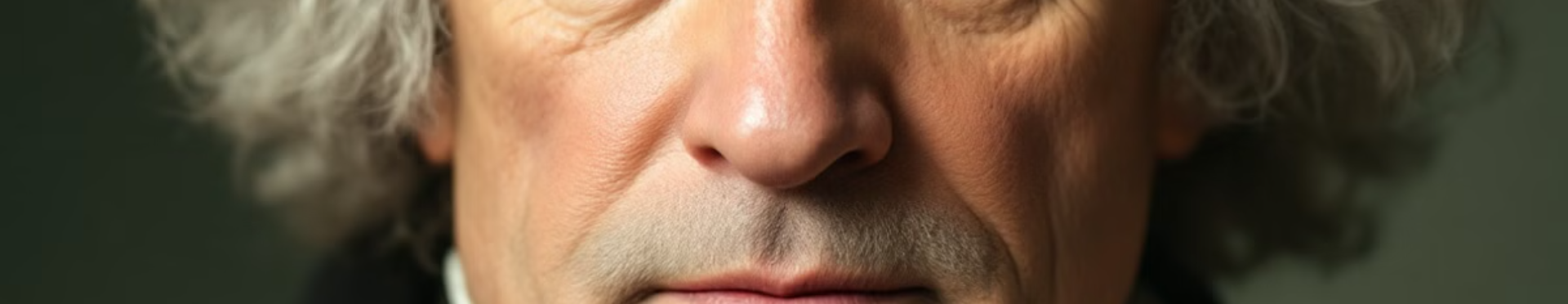 Immanuel Kant: Una Perspectiva Crucial
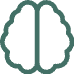 Juicios Sintéticos *A Priori*
Kant propuso que el conocimiento nuevo y necesario puede derivarse de la razón pura, sin depender únicamente de la experiencia. Ejemplos incluyen "Todo evento tiene una causa" y la geometría euclidiana.
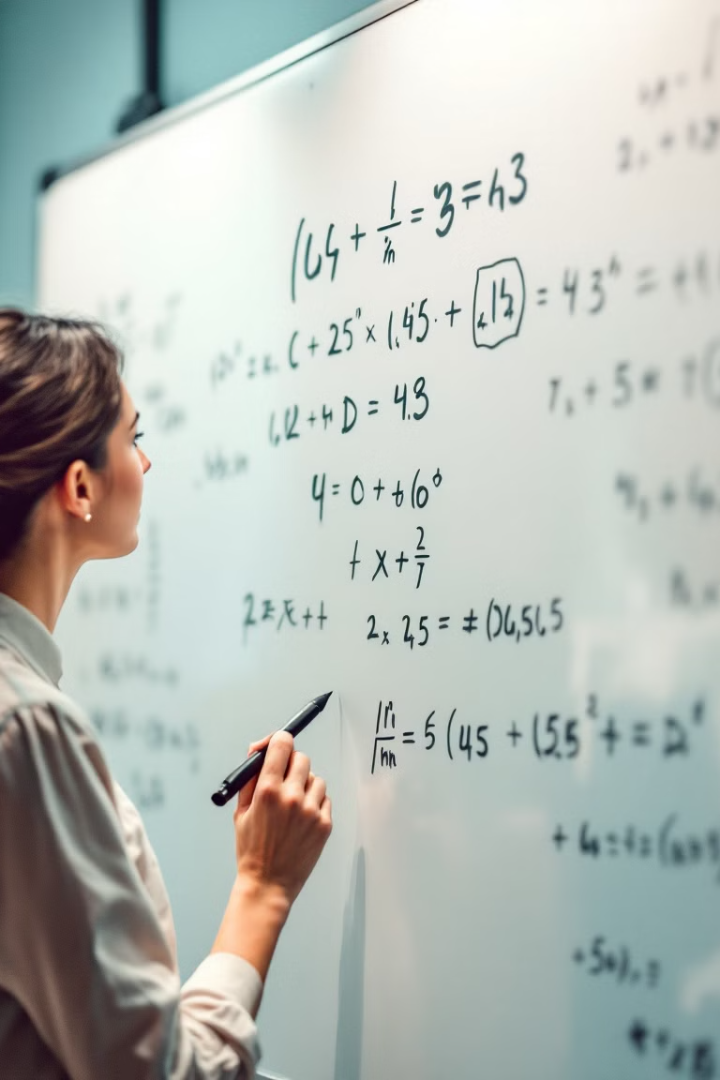 Aplicaciones en la Ciencia y la Matemática
Matemática
1
Las matemáticas se basan en axiomas y definiciones *a priori*, deduciendo teoremas a través de la lógica. El conocimiento matemático es necesario e independiente de la experiencia.
Ciencia
2
La ciencia utiliza la observación (*a posteriori*) para probar hipótesis, pero también depende de principios teóricos *a priori*, como las leyes de la física.
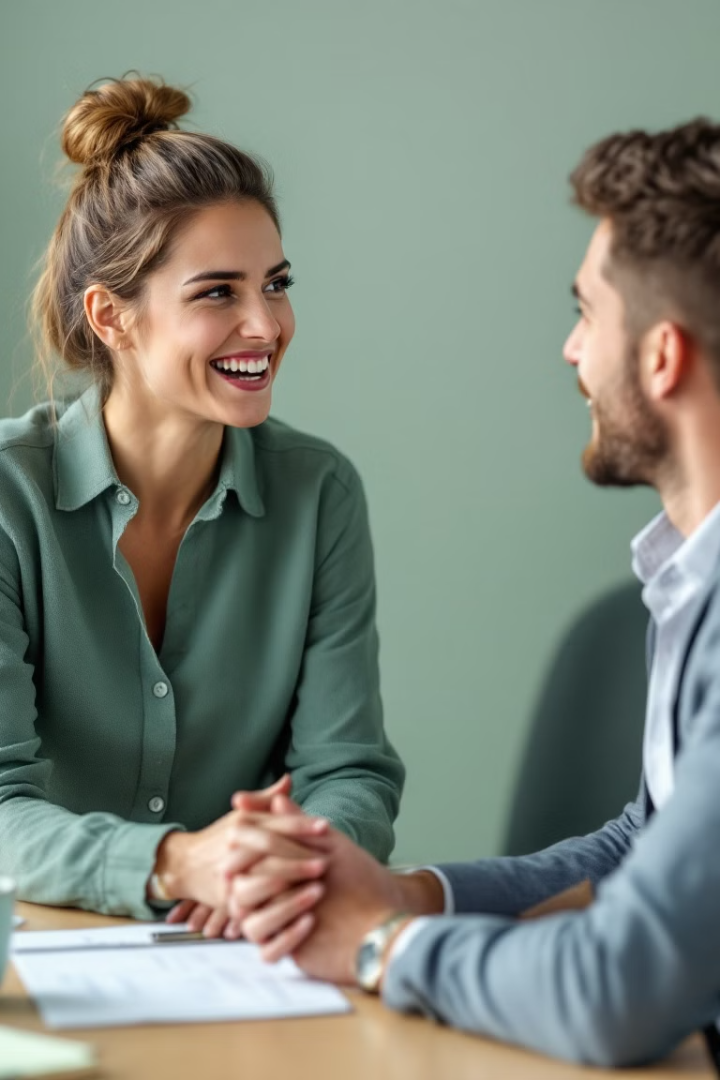 Críticas y Desafíos a la Distinción
Empirismo Radical
Rechaza el conocimiento *a priori*, argumentando que todo conocimiento proviene de la experiencia (Quine).
Relativismo Epistemológico
Cuestiona la universalidad del conocimiento, afirmando que la verdad es relativa a la cultura y la perspectiva individual.
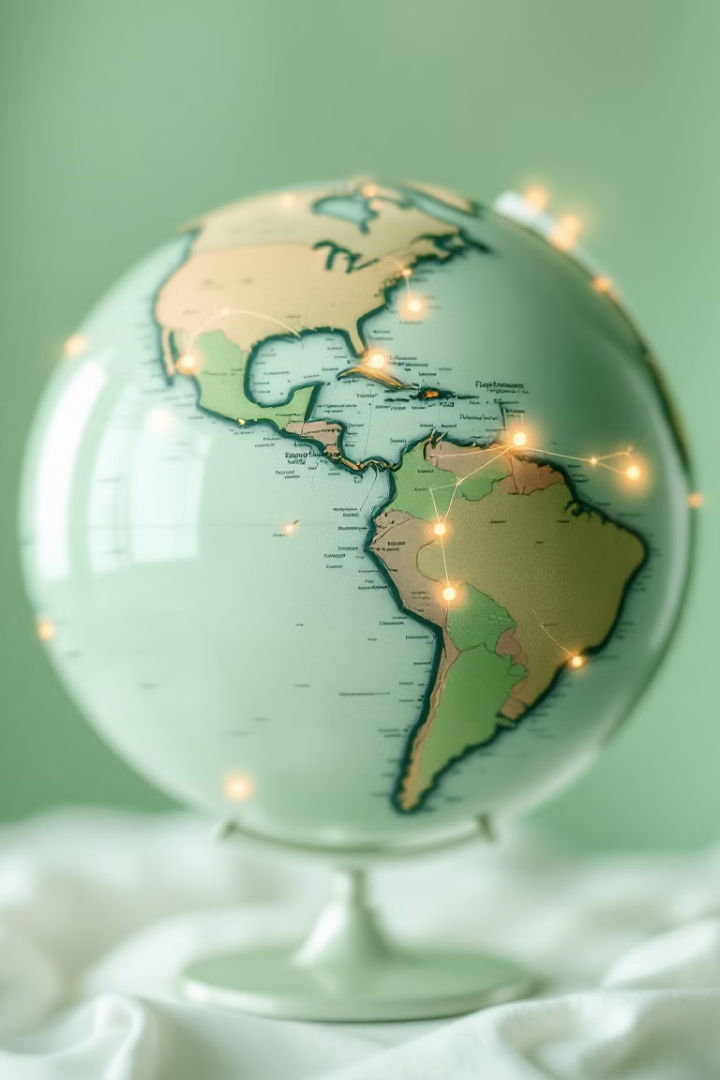 Conclusión: Reflexiones sobre el Conocimiento
La comprensión completa de la realidad requiere tanto del conocimiento *a priori* como del *a posteriori*. Ambos tipos son esenciales, con sus propias limitaciones y debates en curso.
Actividad: Cada estudiante debe realizar un resumen tipo organizador gráfico tipo mapa conceptual de los argumentos enseñados el semestre pasado. (v.gr. Argumento lógico, empírico, filosófico; y sus ejemplos)